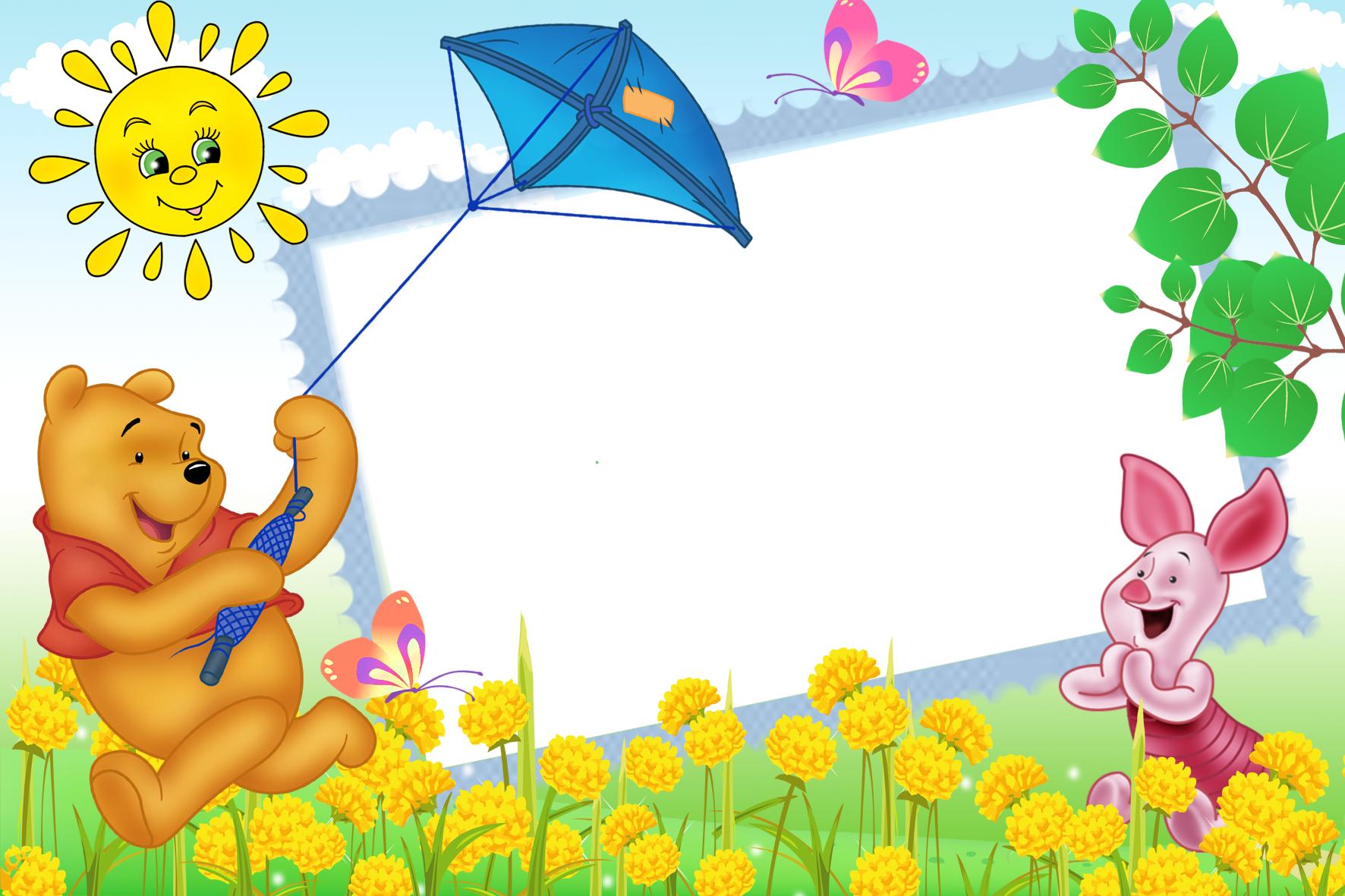 Chào mừng các con đến với tiết học
Chào mừng các con đến với tiết học vần
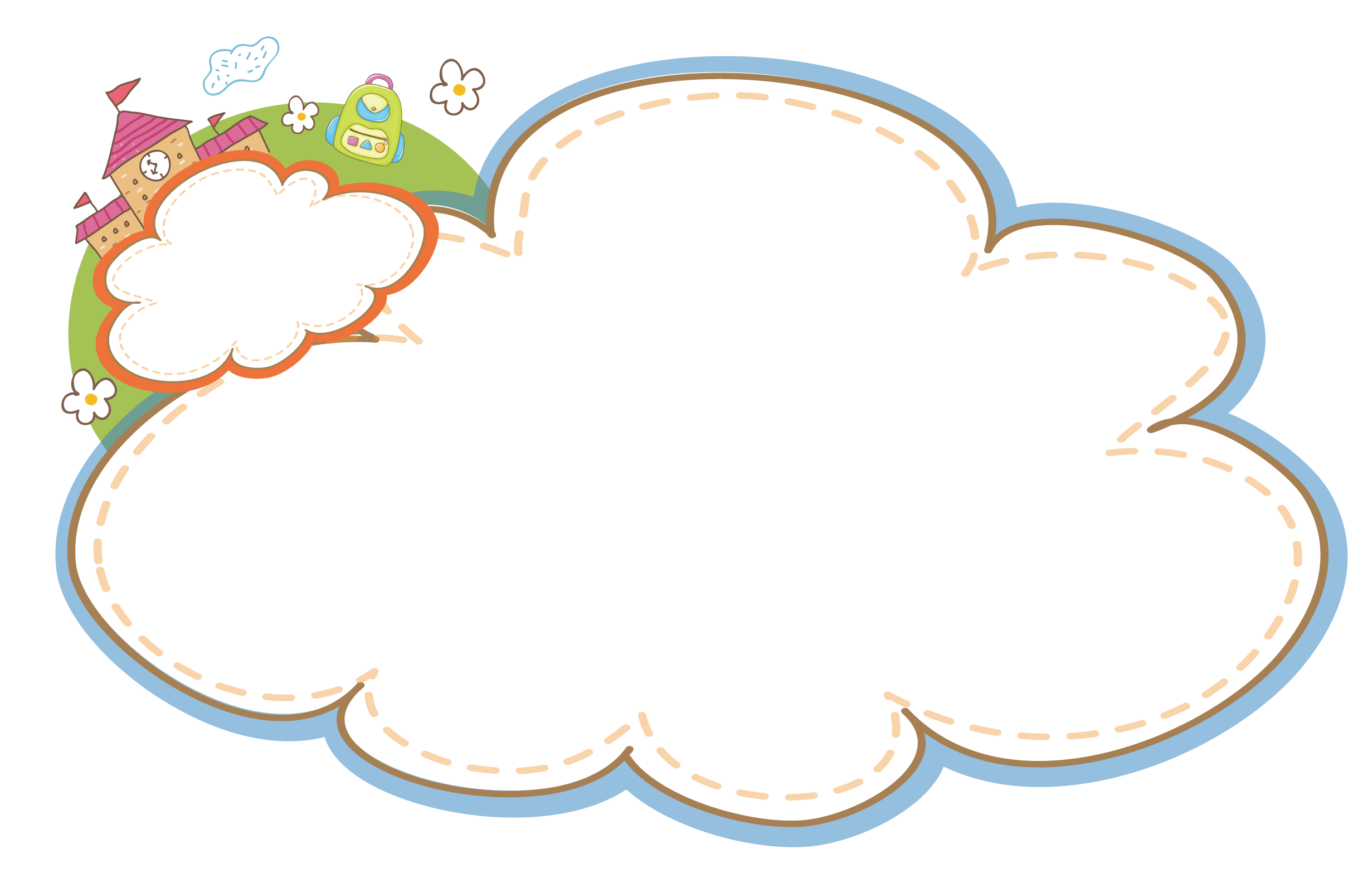 KHỞI ĐỘNG
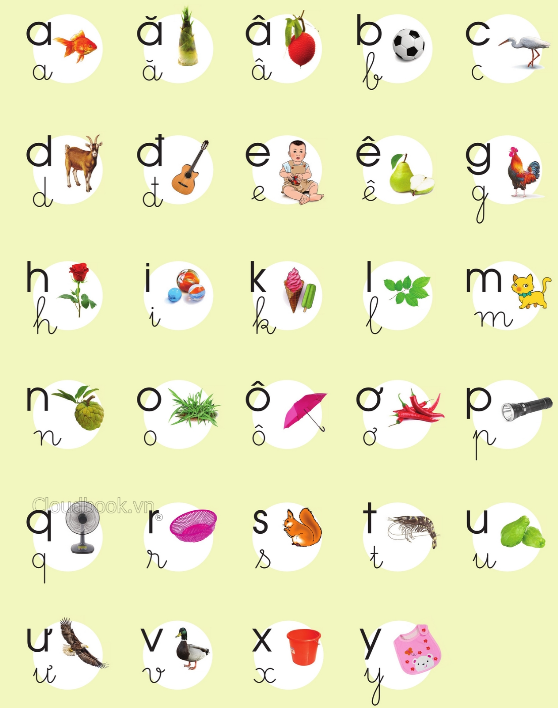 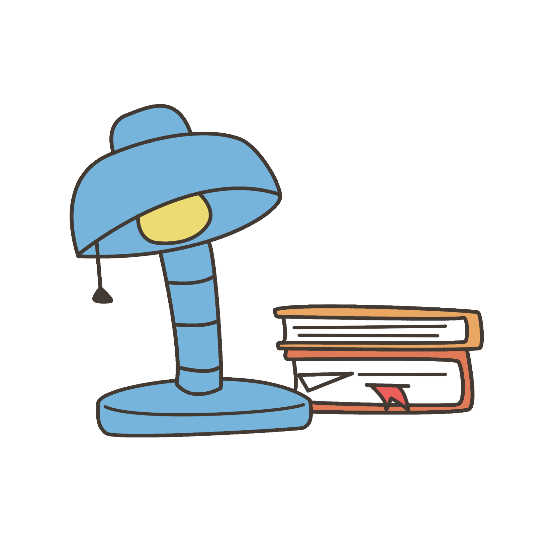 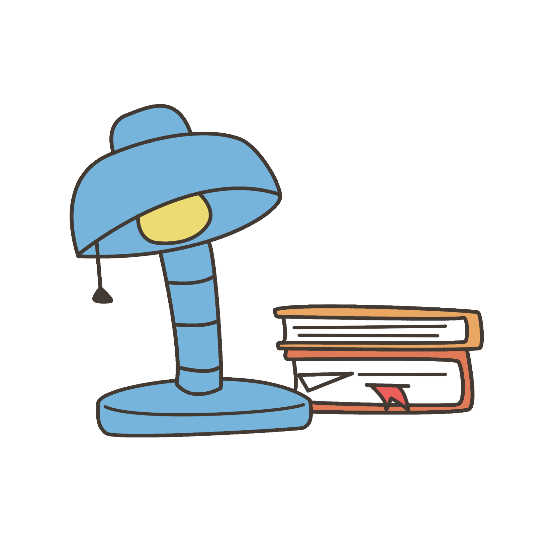 Tiếng Việt
Bài 1: a- c
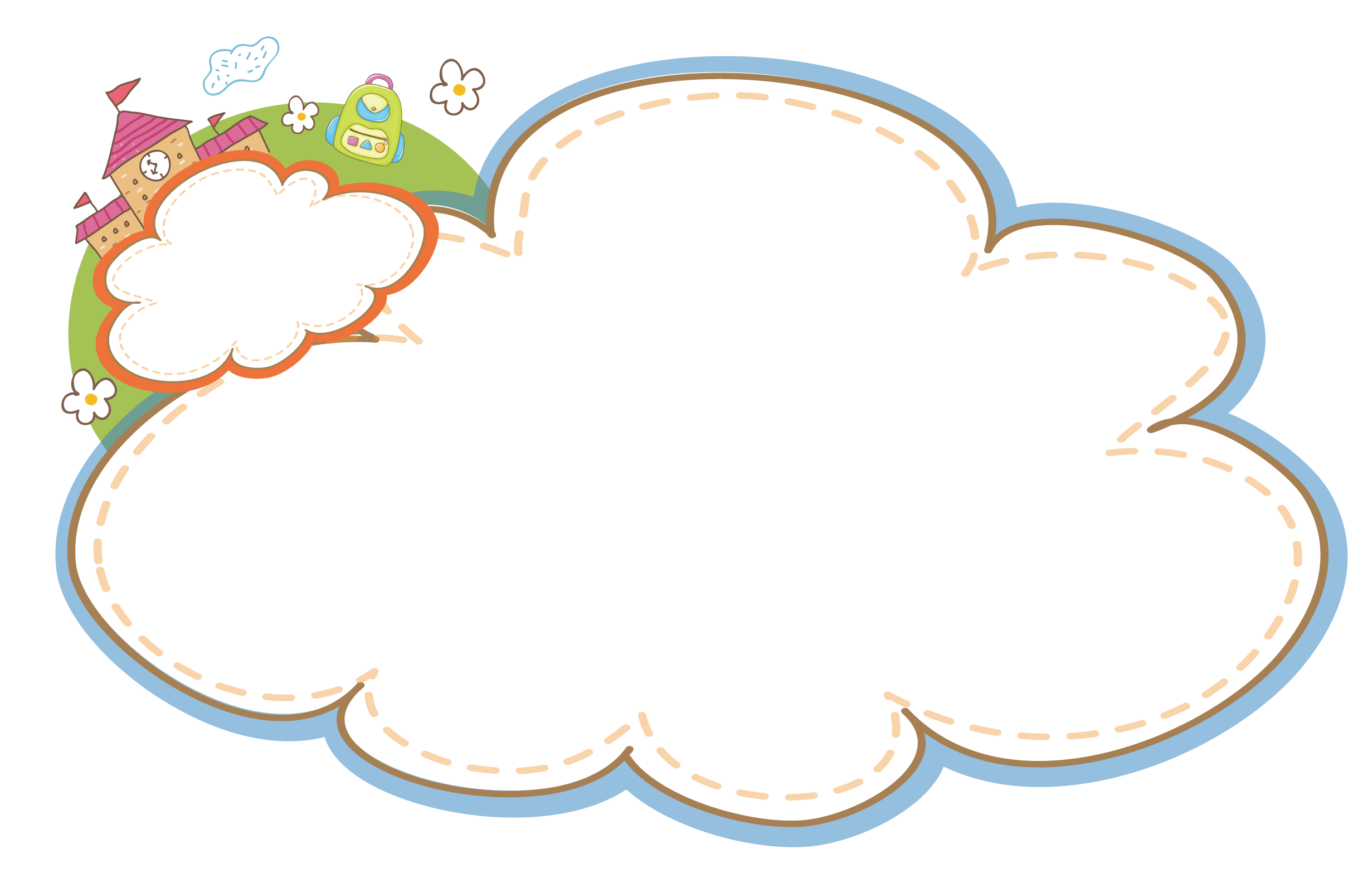 KHÁM PHÁ
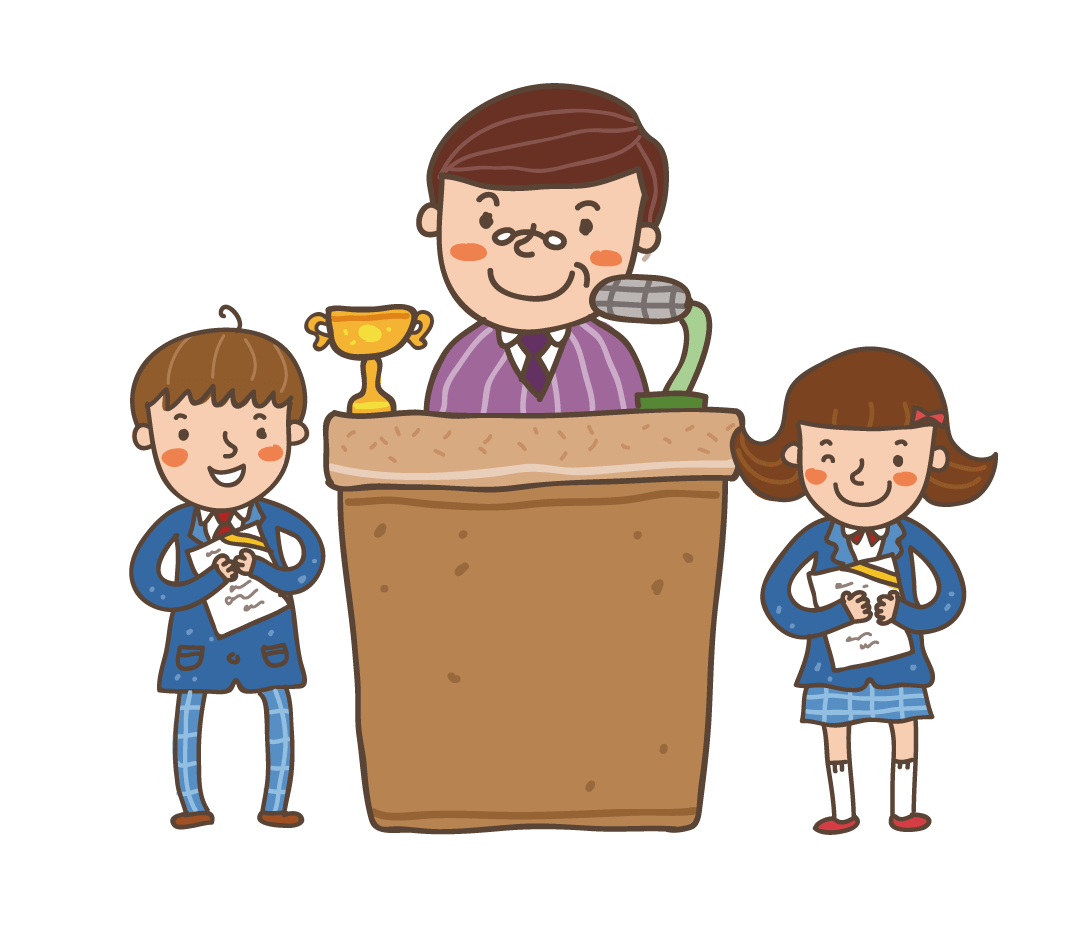 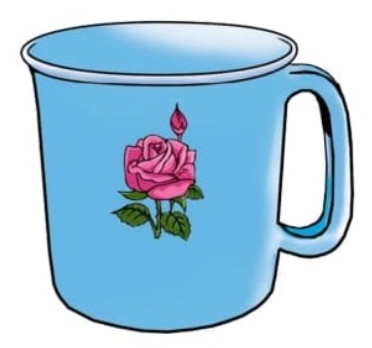 ca
a
c
ca
ca
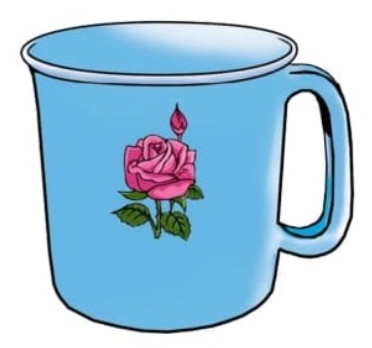 a
c
c
a
C
A
C
A
ca
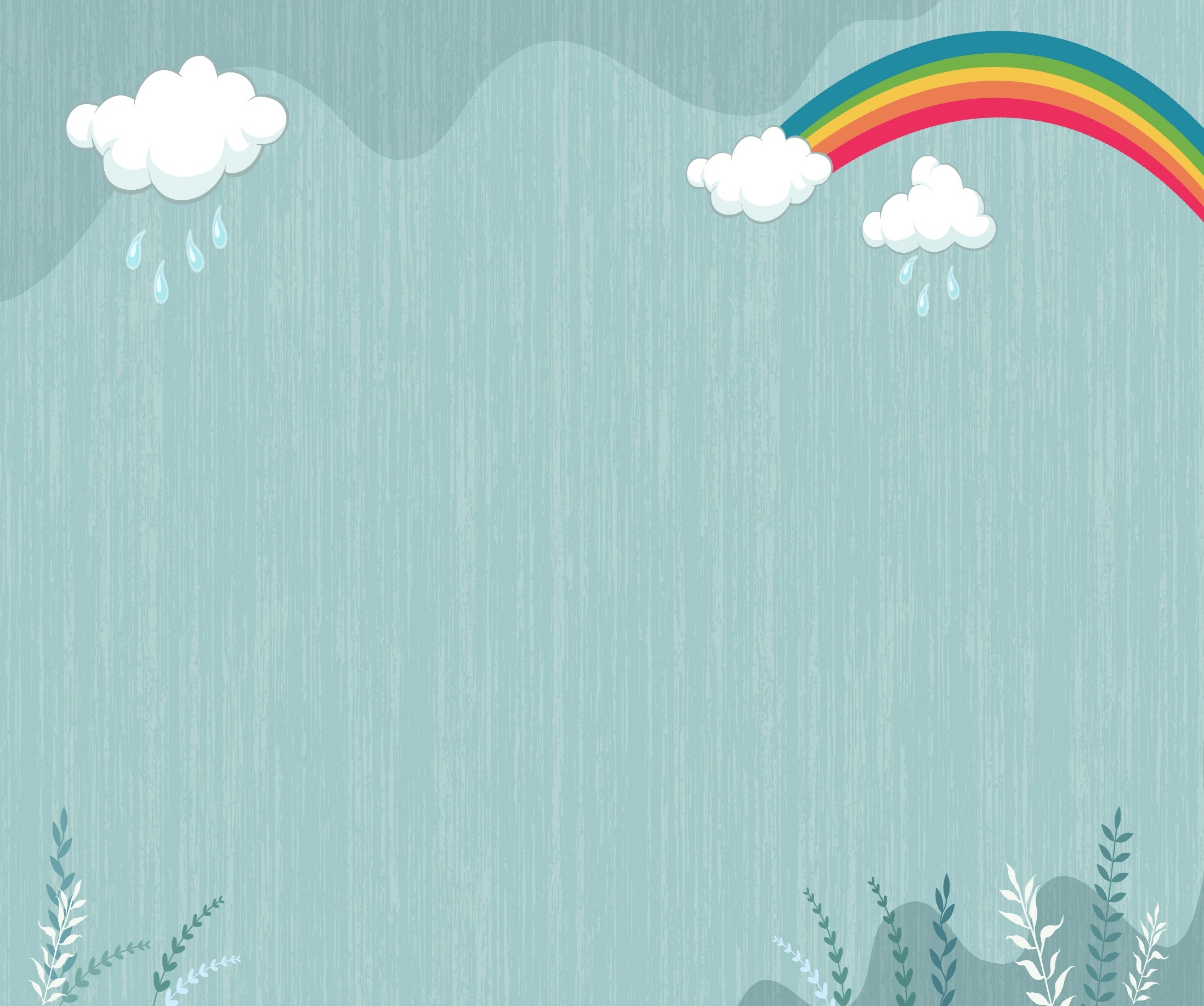 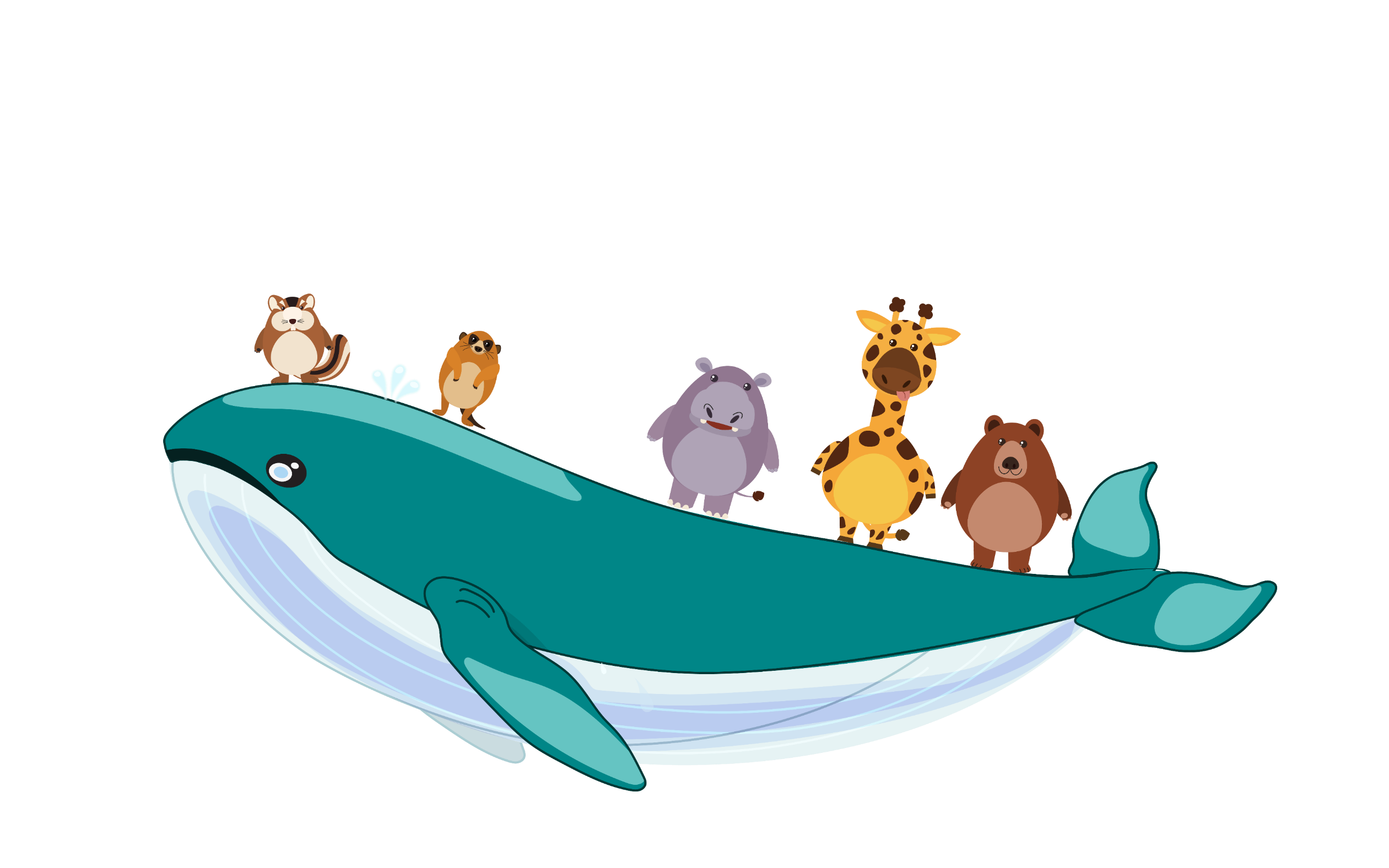 NGHỈ GIẢI LAO
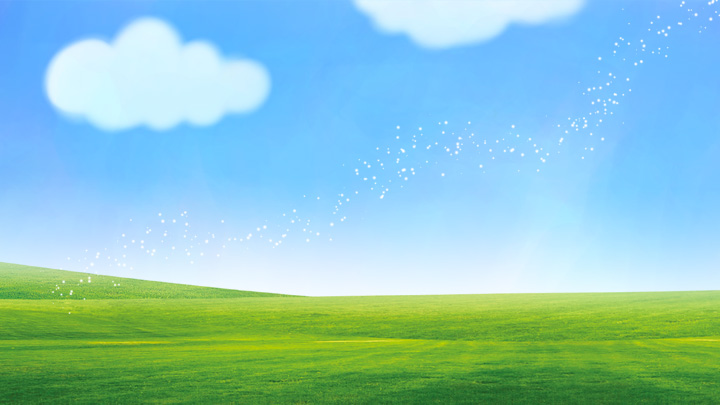 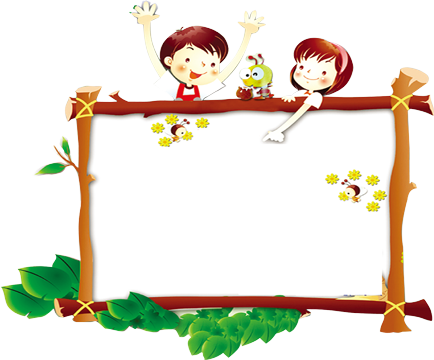 校园
安全
Thư giãn
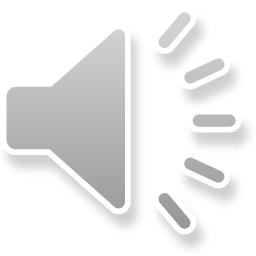 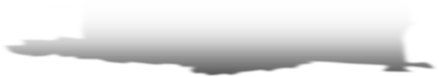 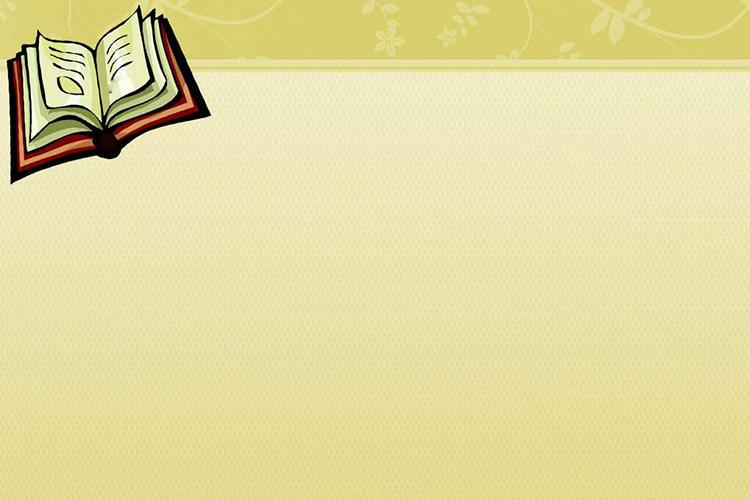 Nói to tiếng có âm a. Nói thầm tiếng không có âm a.
cá
gà
cà
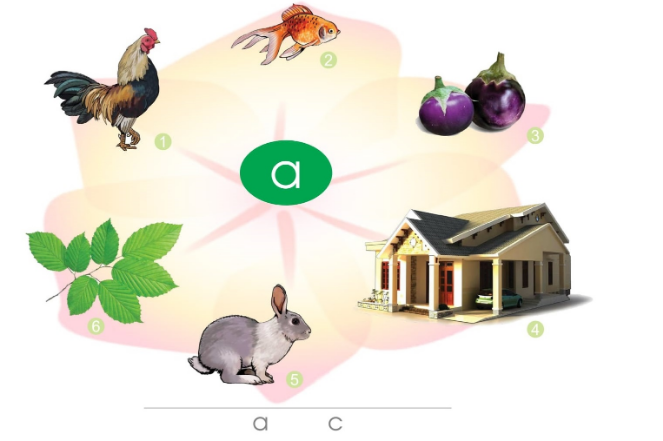 nhà
lá
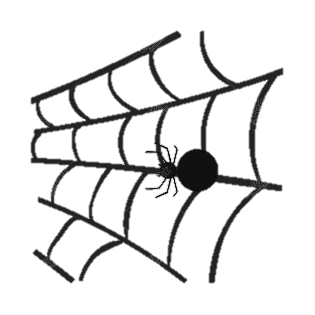 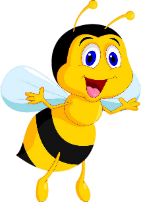 Tìm tiÕng ngoµi bµi cã ©m a?
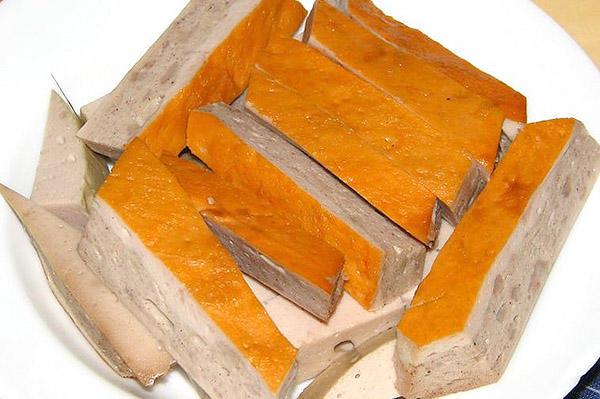 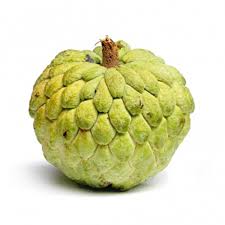 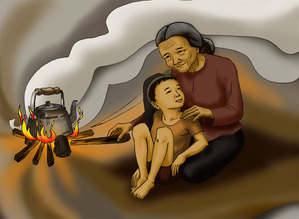 [Speaker Notes: GV giới thiệu 1 vài hình ảnh hỗ trợ HS tìm ra các tiếng có âm a.]
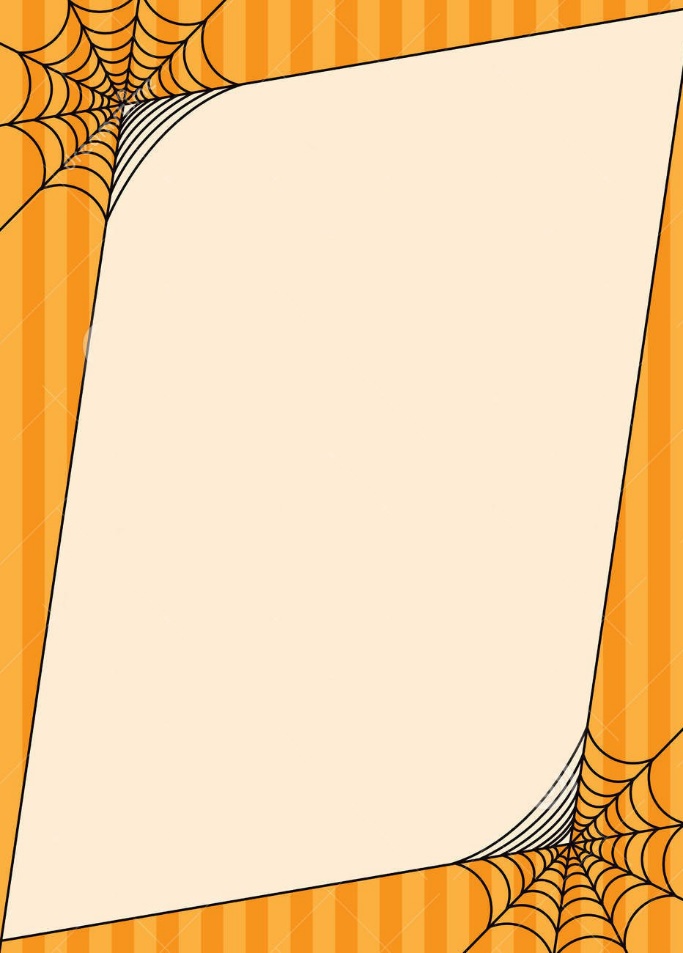 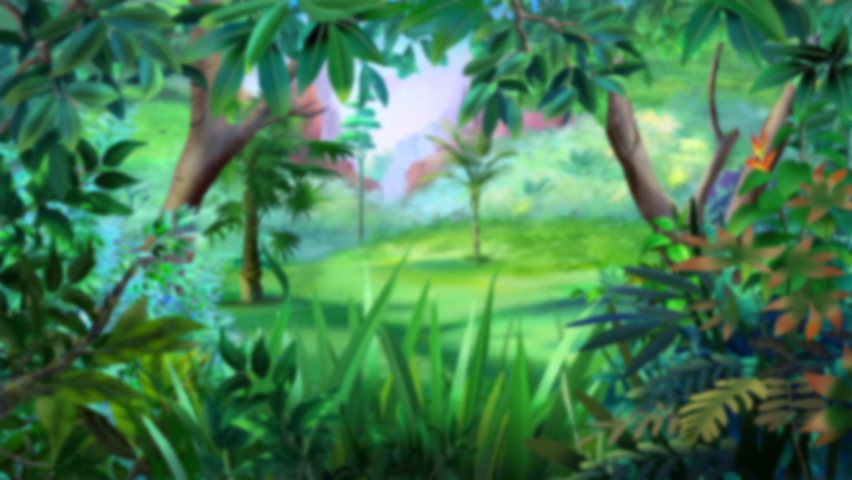 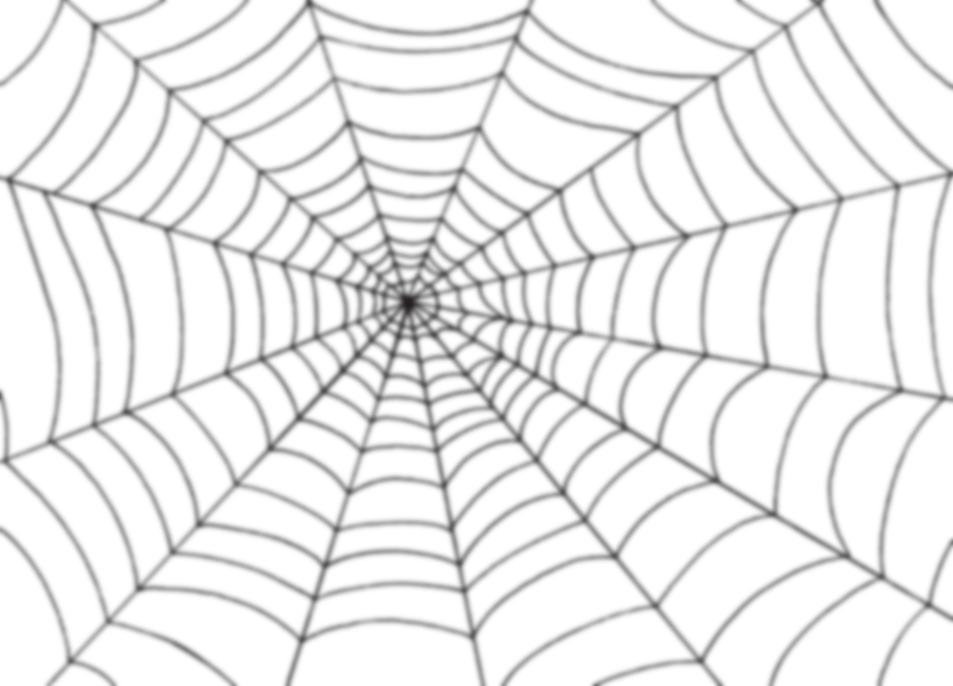 Tìm tiếng có âm c
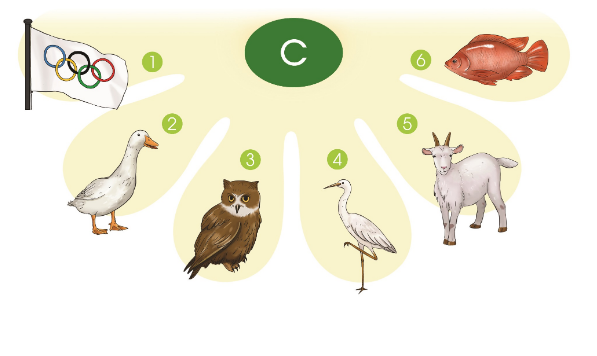 cờ
cá
cú
cò
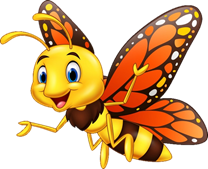 Đi tìm chữ a, chữ c?
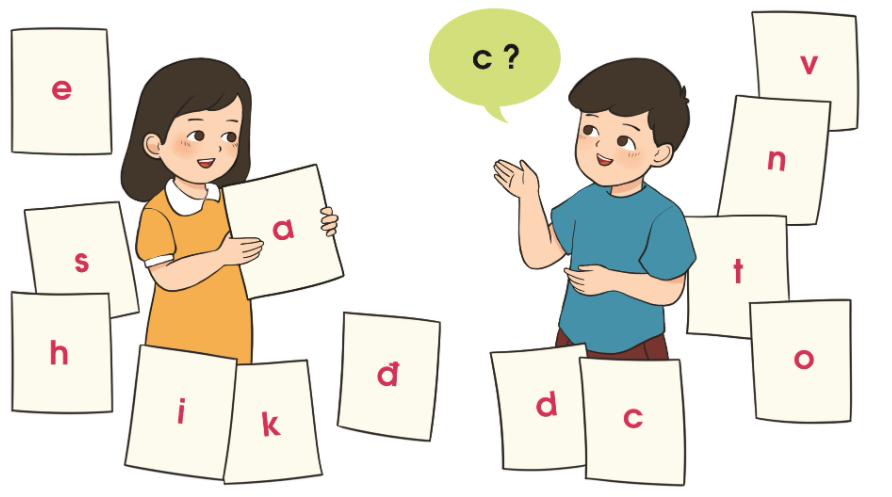 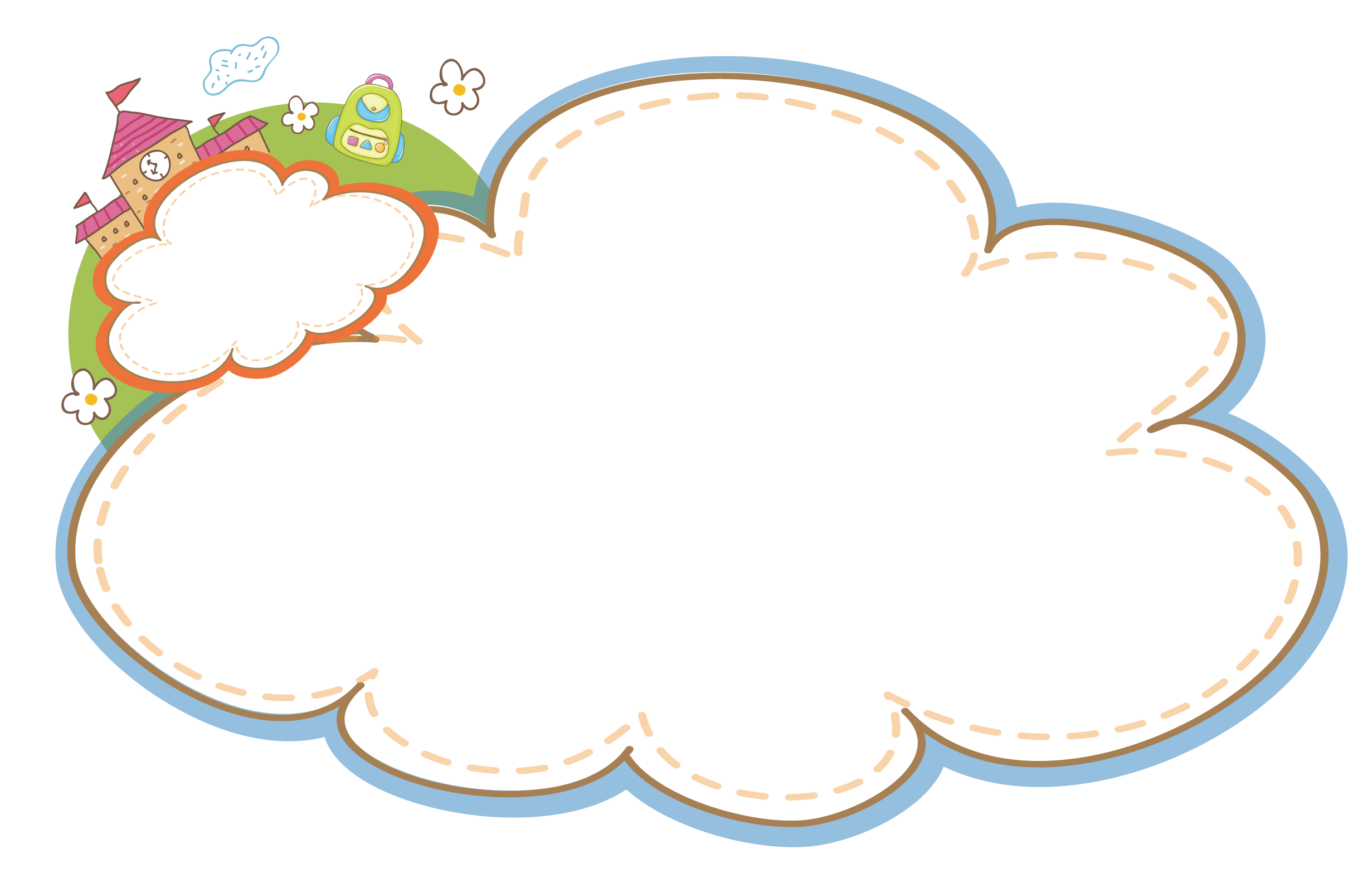 Tập viết
TẬP VIẾT TIẾT 2
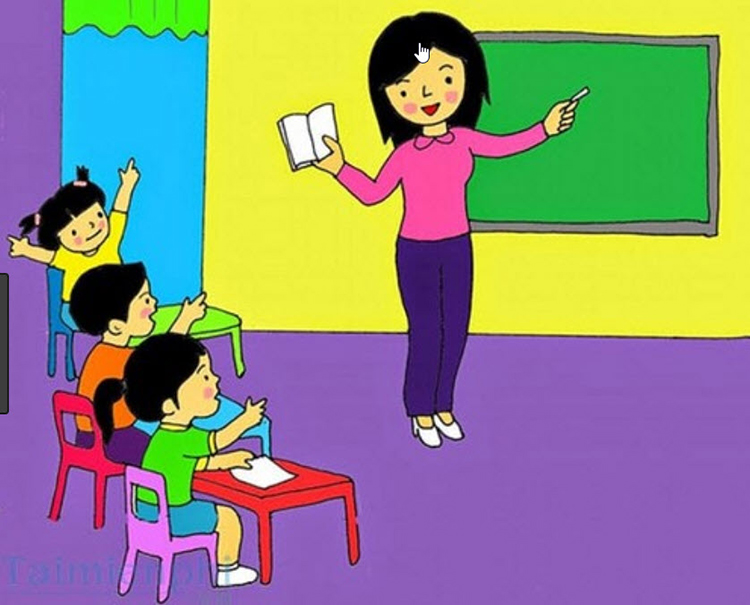 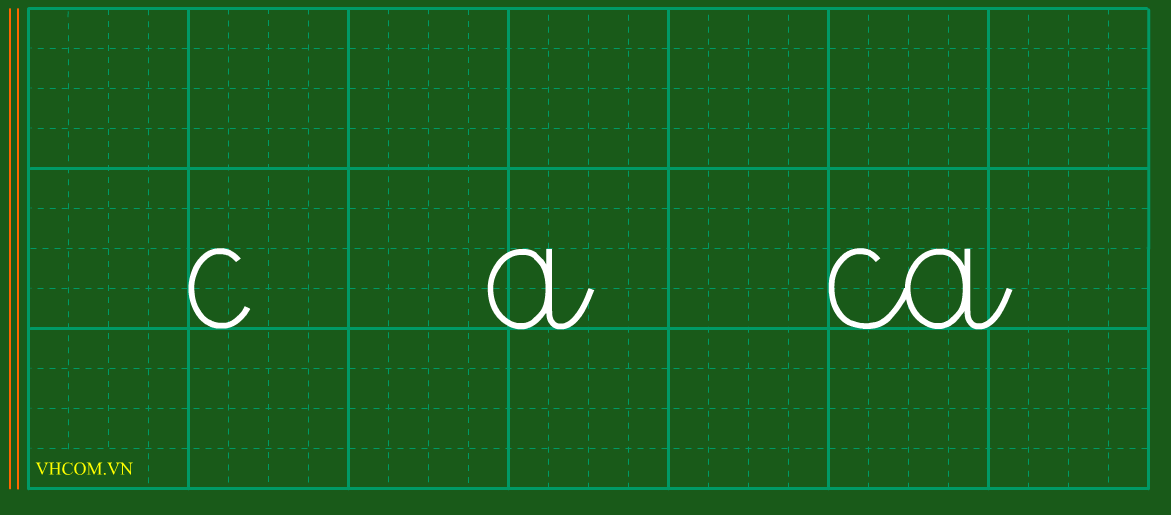 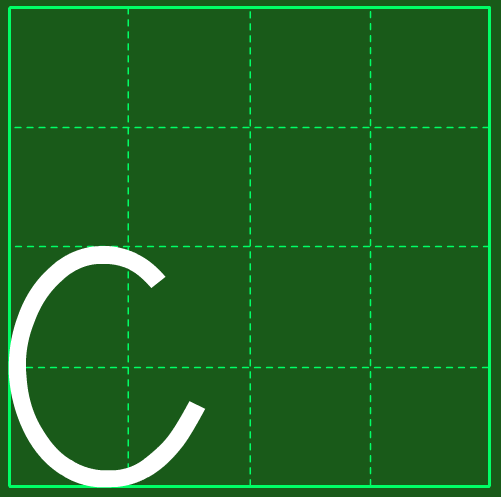 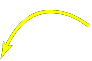 1
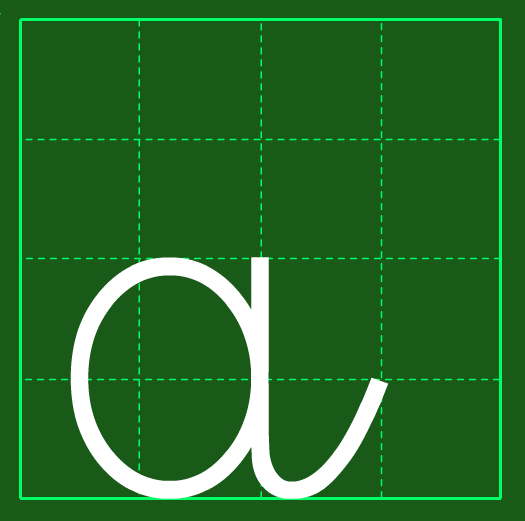 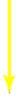 2
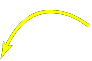 1
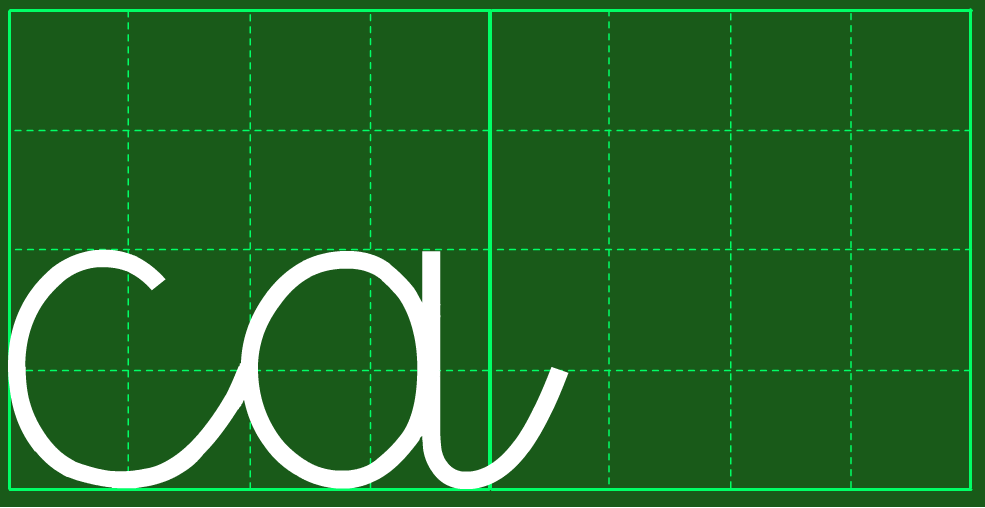 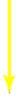 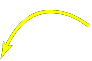 3
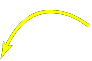 2
1
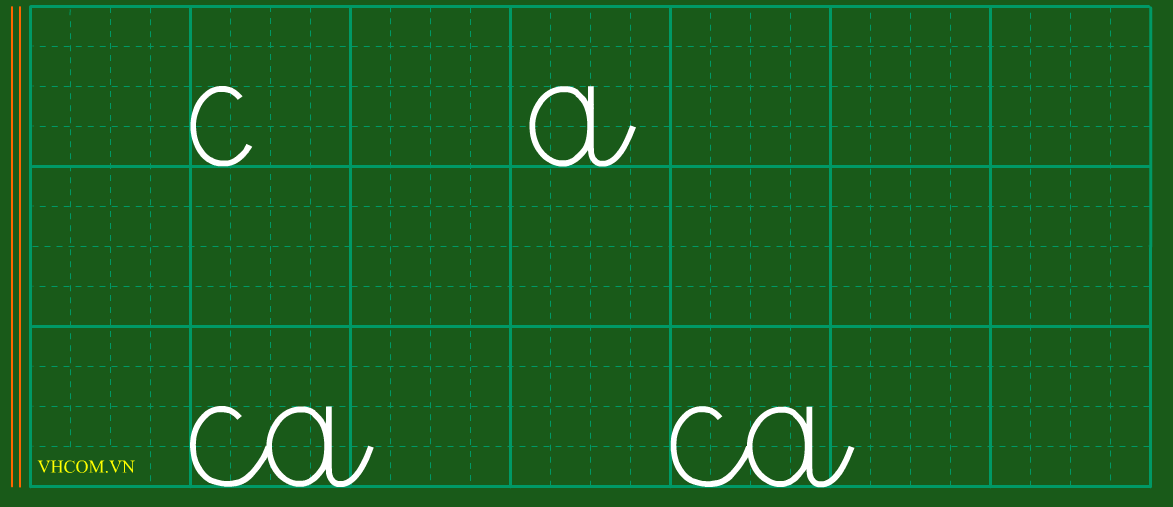 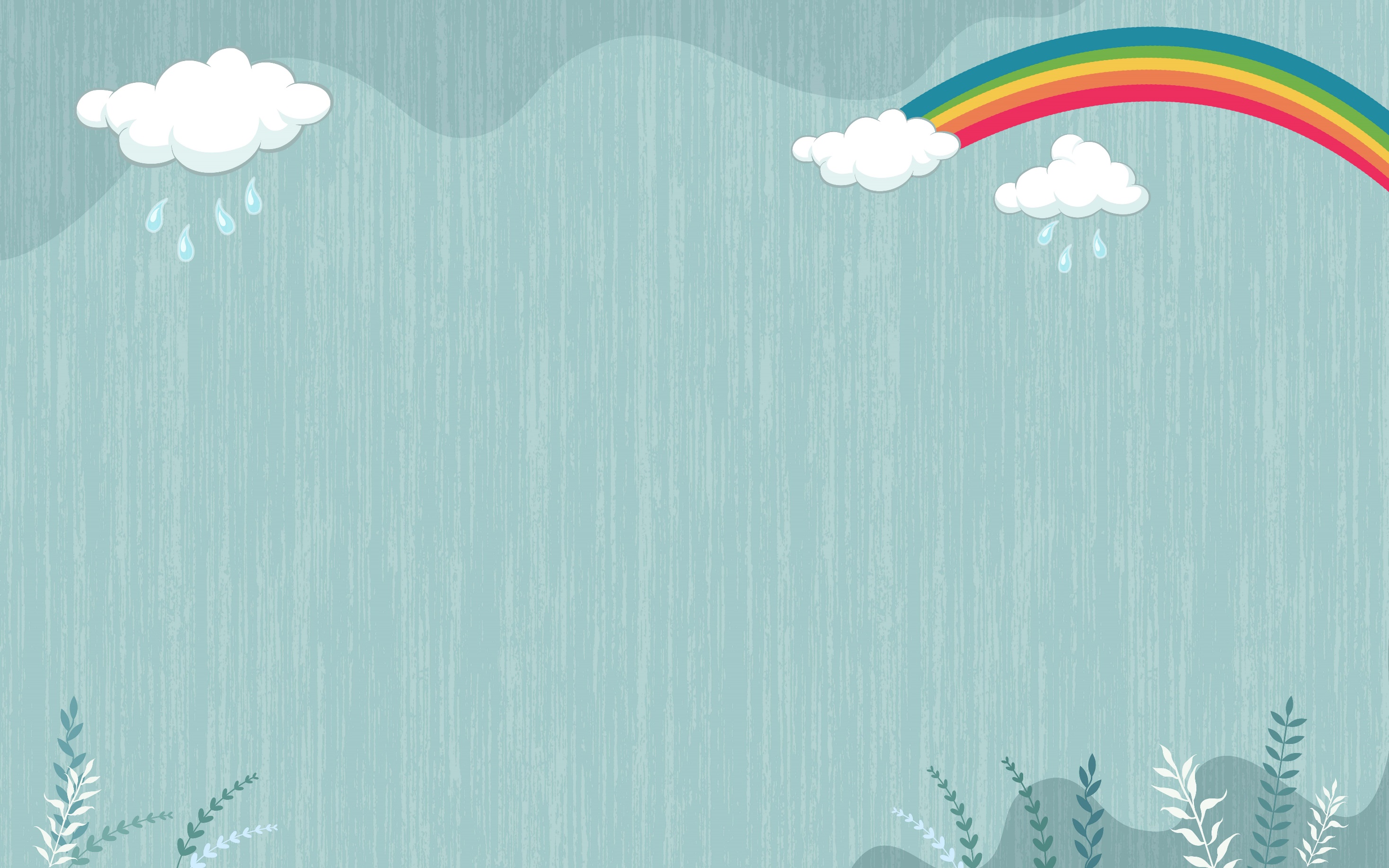 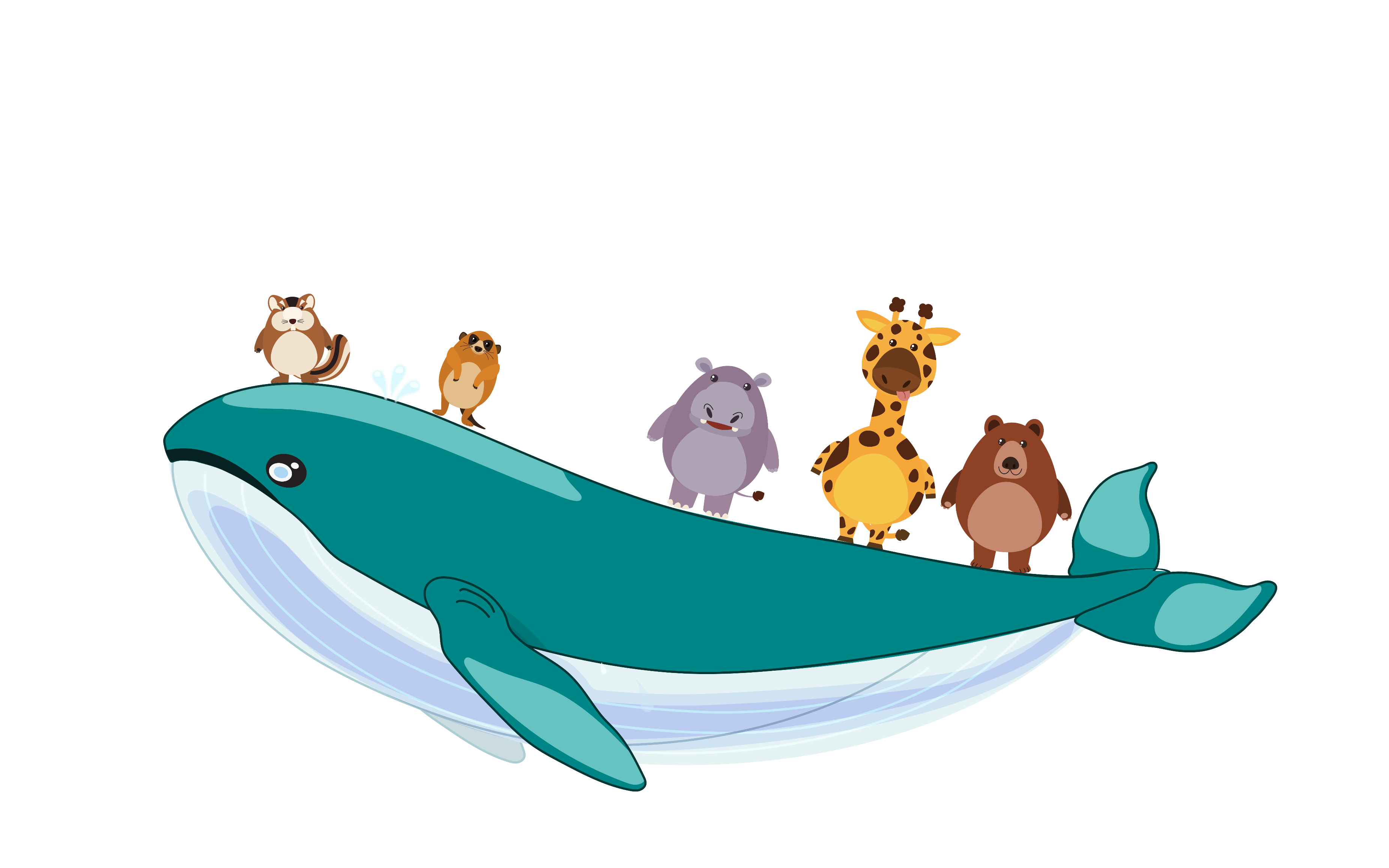 HẸN GẶP LẠI